账簿与记录要求
培训
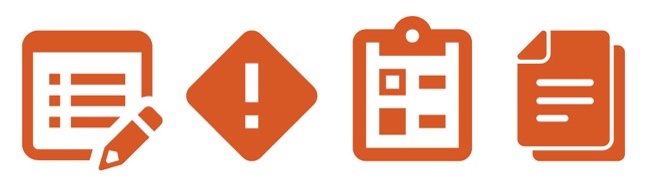 说明
提供与维护高风险活动、付款和账户的完整、准确的支持性文件（例如，支出报告、零用现金等）相关的指导。员工应该接受培训，以便更好地了解维护文件的重要性以及如何维护足够的账簿与记录。
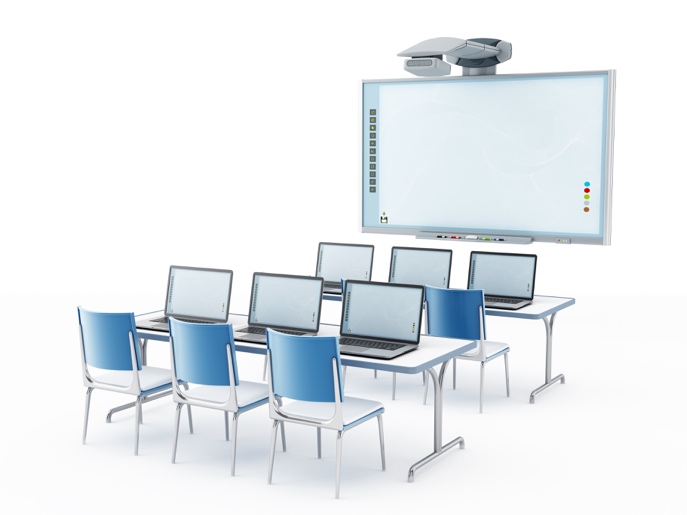 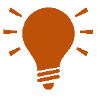 这对您有什么好处？
维护准确的账簿与记录将使贵公司以合理的细节记录业务交易，并维护适当的内部会计控制系统。准确的账簿与记录将帮助您有效地计划、预算、报告和分配资源。
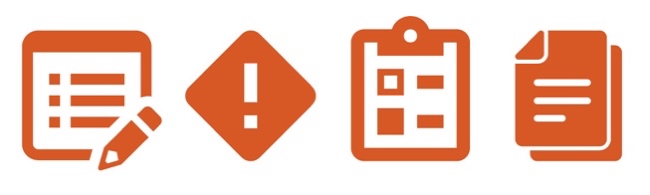 指导
对负责维护账簿与记录的员工（包括承担此类职责的新雇用员工）进行定期培训。
确保按需向员工提供培训材料。
使用《签到表》记录每次培训课程的出席情况。
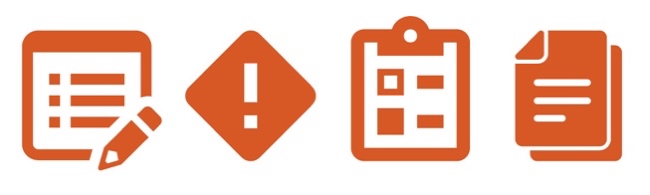 其他需要考虑的文件
签到表
账簿与记录指南
1
账簿与记录要求
1
准确的账簿与记录的好处
能够及时响应税收和法规查询。
查询
更好地告知他人商业决策和识别潜在机会。
以下幻灯片详细介绍了某些交易类型应保留的文件类型。如果没有可用的文件，则应记录对不可用原因的说明。
决策
快速生成文件以响应审计（许多合同包括可行使的审计条款）。
审计
可轻松区分制造商账簿与记录通常是合同中的必遵条款。
记录
3
员工费用报表
支出
零用现金
员工费用报表
至少应保留以下文件：
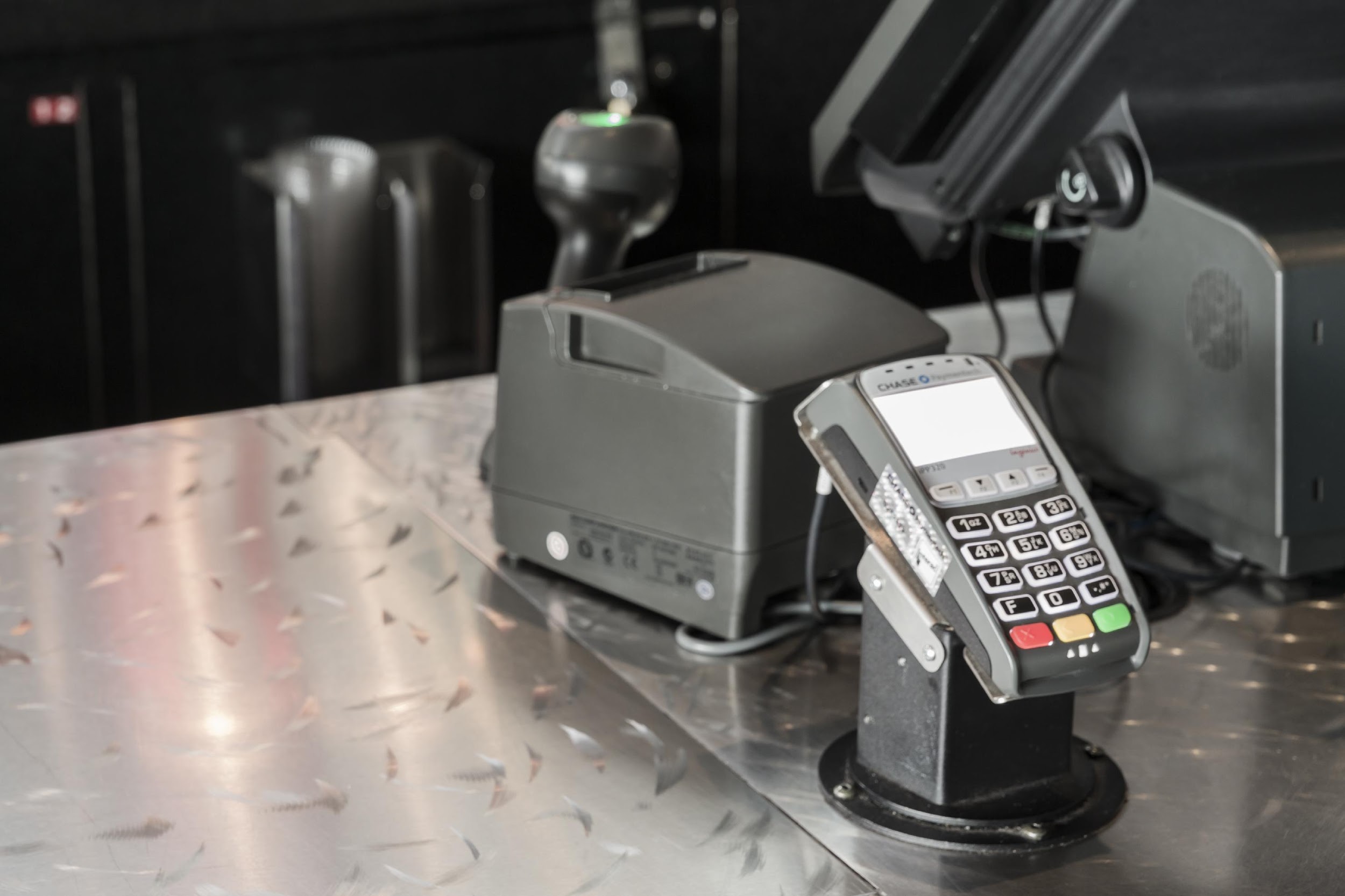 资助、捐赠、展览以及赞助
执照、货运、运输、海关费用
销售订单
4
员工费用报表
支出
零用现金
支出
至少应保留以下文件：
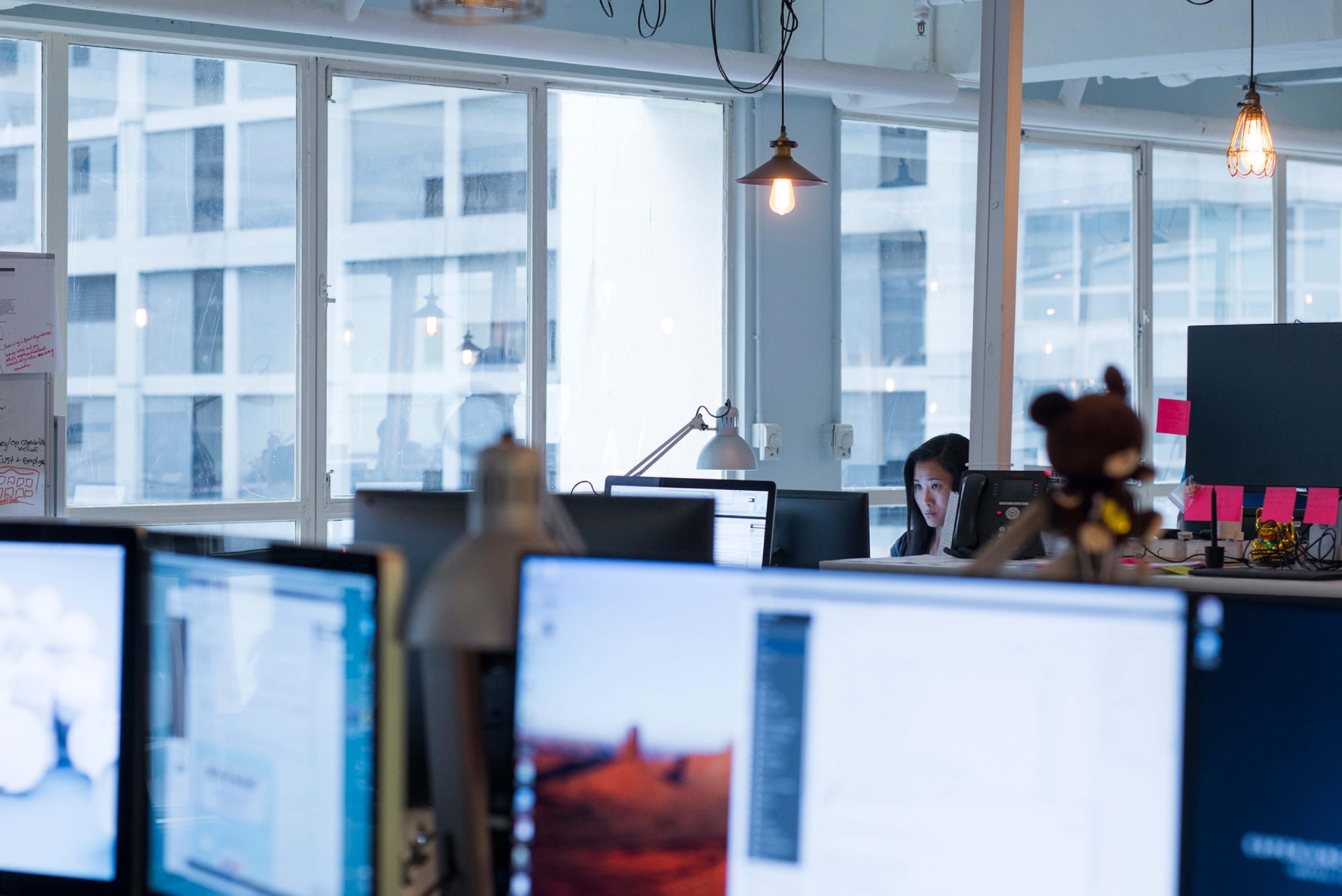 资助、捐赠、展览以及赞助
执照、货运、运输、海关费用
销售订单
5
员工费用报表
支出
零用现金
零用现金
至少应保留以下文件：
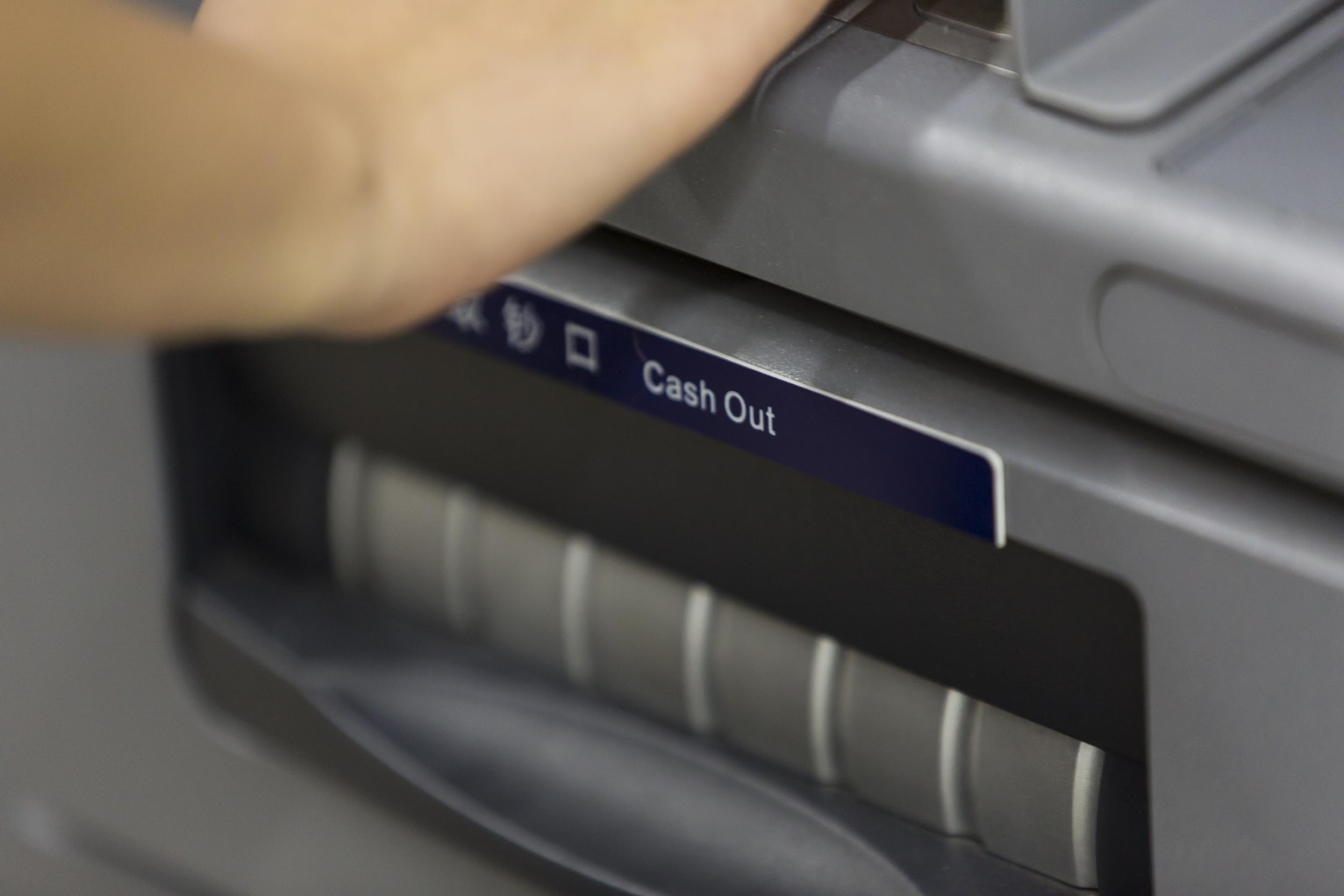 资助、捐赠、展览以及赞助
执照、货运、运输、海关费用
销售订单
6
员工费用报表
支出
零用现金
资助、捐赠和赞助
至少应保留以下文件：
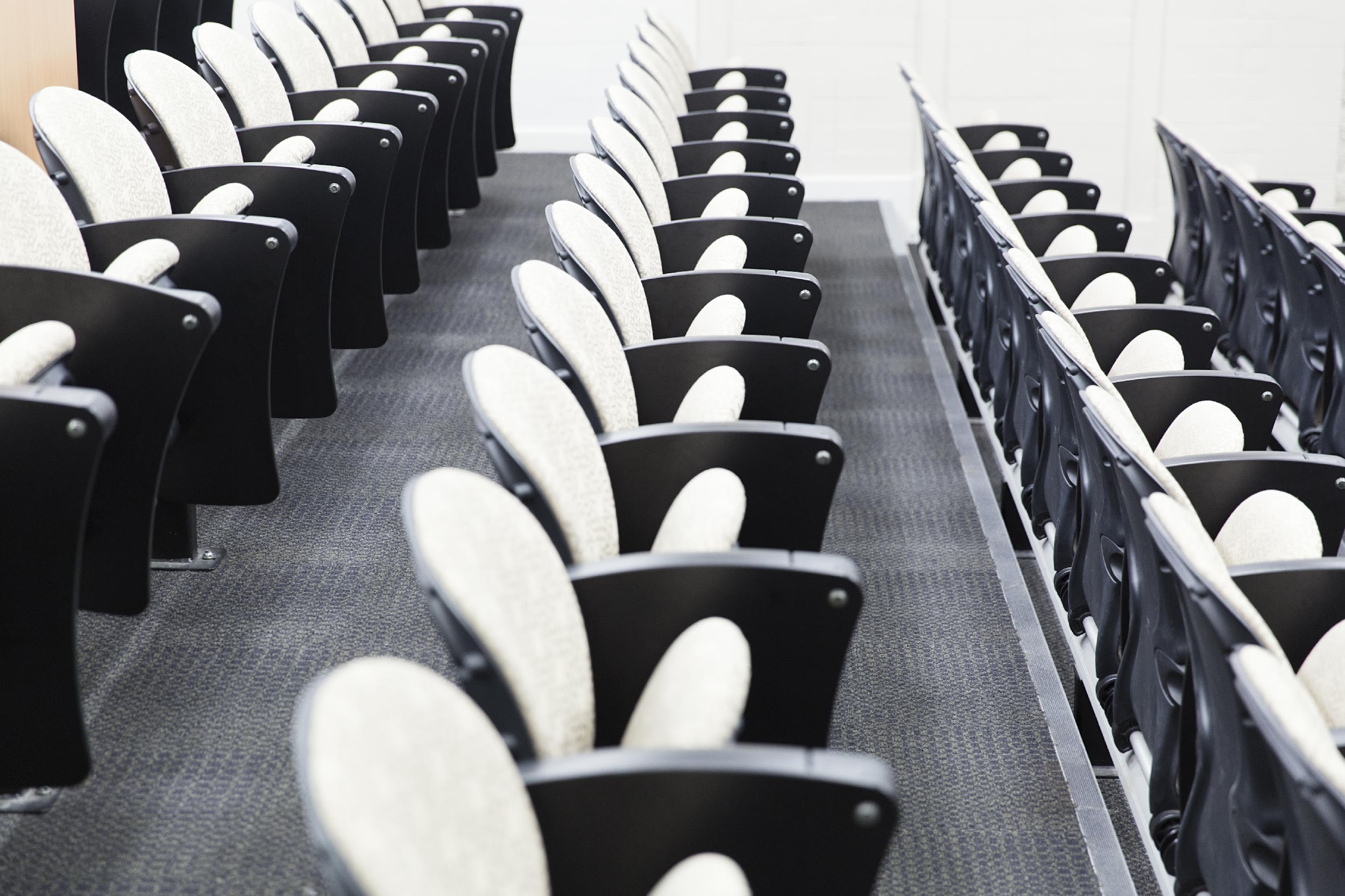 资助、捐赠、展览以及赞助
执照、货运、运输、海关费用
销售订单
7
员工费用报表
支出
零用现金
执照、货运、运输和
海关费用
至少应保留以下文件：
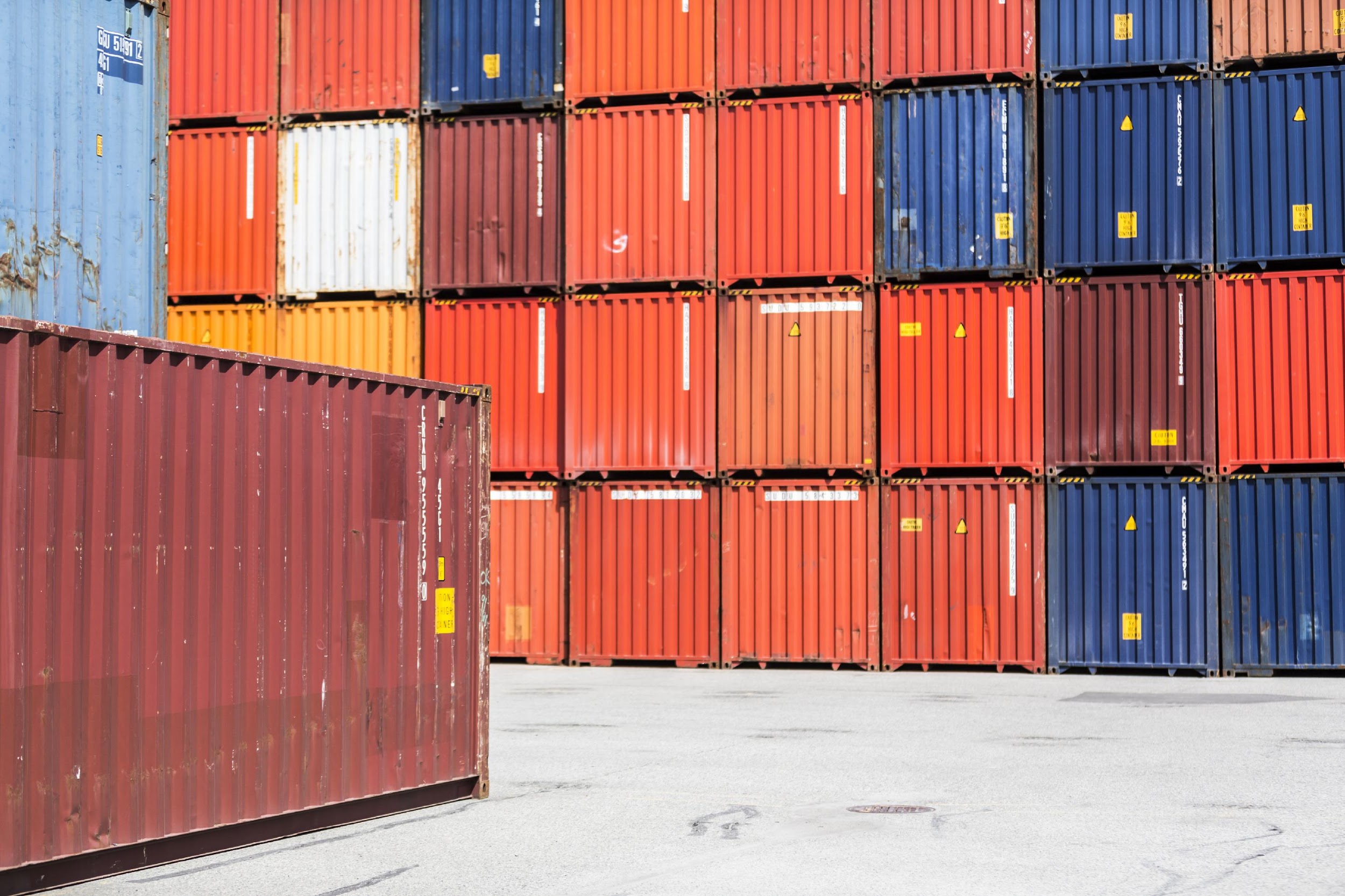 资助、捐赠、展览以及赞助
执照、货运、运输、海关费用
销售订单
8
员工费用报表
支出
零用现金
销售订单
至少应保留以下文件：
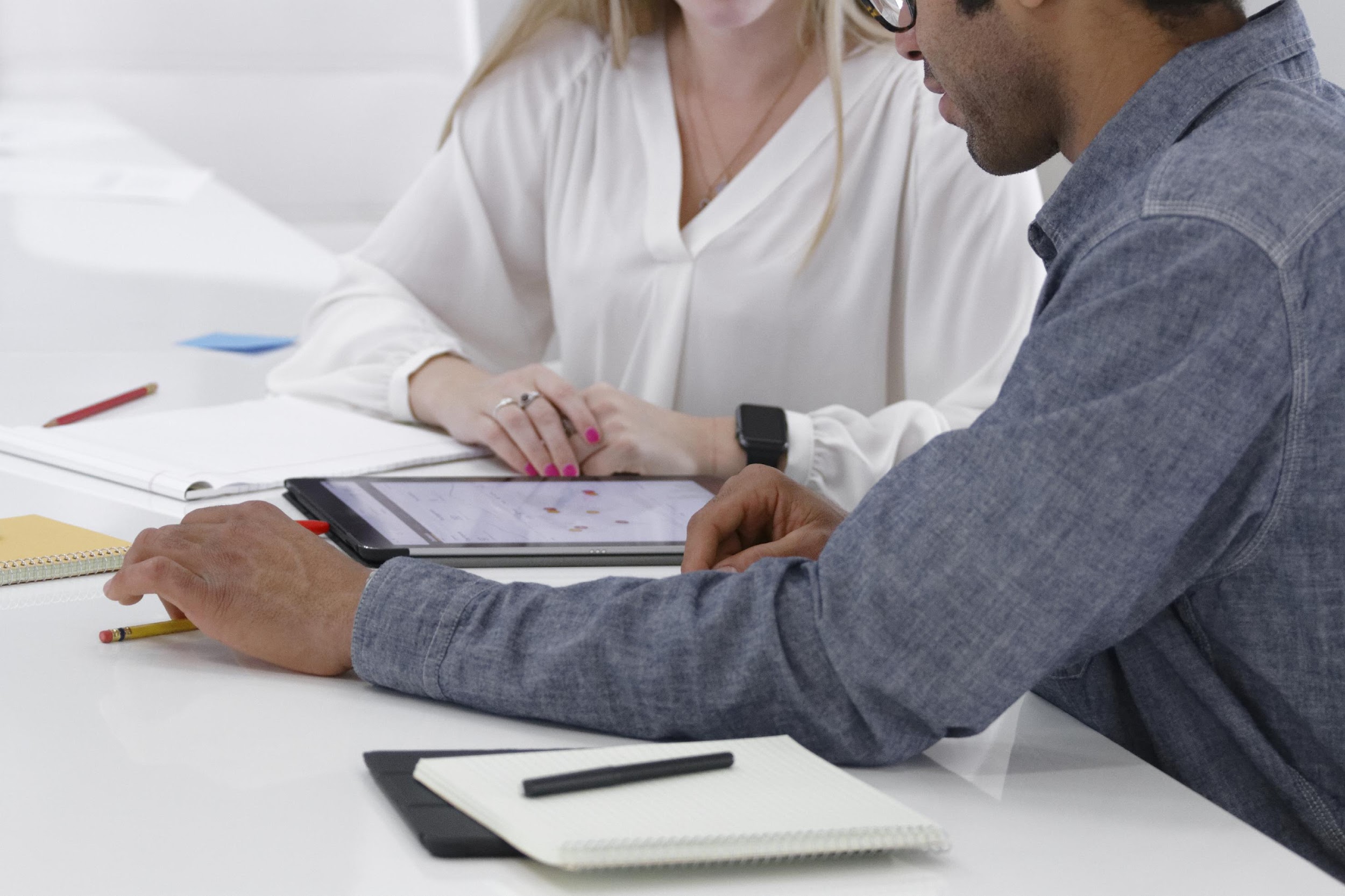 资助、捐赠、展览以及赞助
执照、货运、运输、海关费用
销售订单
9
关键要点
10